2022 Stilwell AwardeesKentucky Board of Education KSB and KSD
[Speaker Notes: 2022 Stilwell Awardees – Kentucky Board of Education, KSB and KSD]
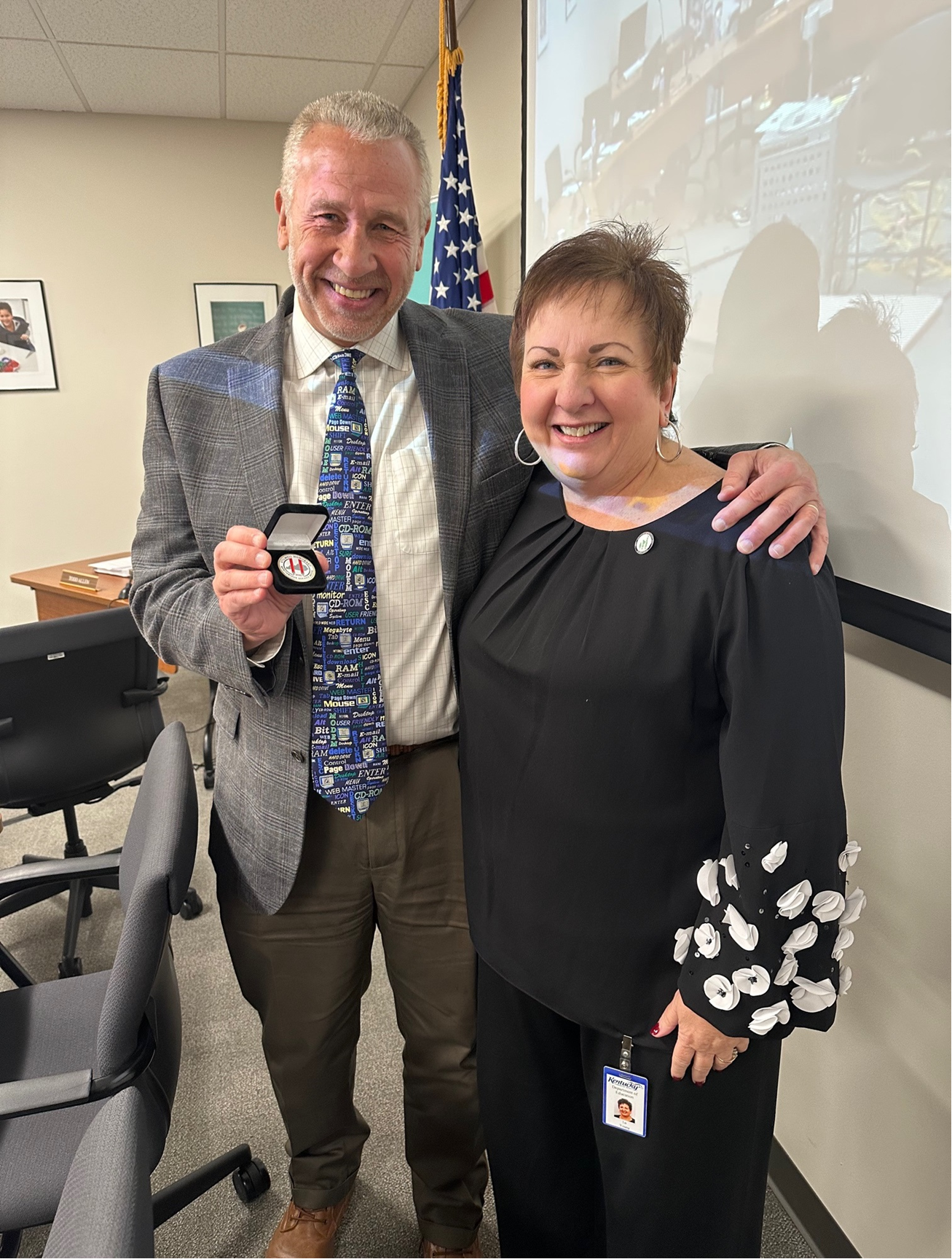 [Speaker Notes: KBE Board Chair, Lu Young with Associate Commissioner David Couch]
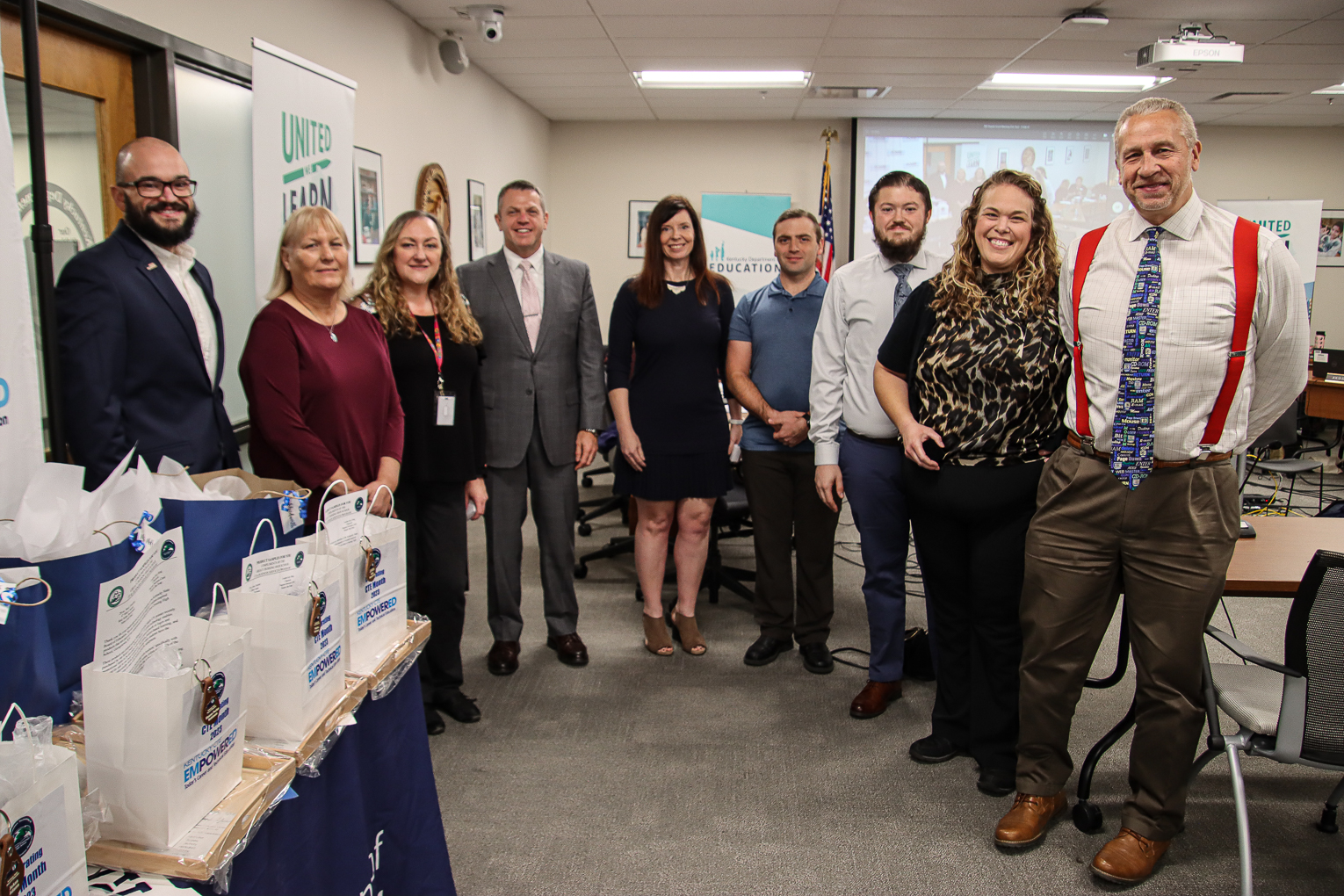 [Speaker Notes: 2022 Stilwell Awardees from KSB and KSD with Commissioner Jason Glass and Associate Commissioner David Couch:  Connie Hill, Linda Spiglemire, Jason Harmon, Leanne Edlelen, Jarod Mills, Johnathan Woodall and Renee Combs]